Презентація 
досвіду роботи 
вчителя математики 
Головко Галини Олександрівни
Загальні відомості про вчителя
Дата народження: 06 червня 1989 р. 
Освіта: вища, РДГУ
Спеціальність за дипломом: вчитель математики, фізики  та астрономії 
Посада: вчитель математики
Стаж роботи: 7 років
Категорія: спеціаліст ІІ категорії
Місце роботи : НВК “Новомалинська ЗОШ І-ІІст.  - ДНЗ(ясла-садок)”ім. Т.О.Сосновського
Курси підвищення кваліфікації: 2018 рік
Творче кредо:
Сьогодні я роблю те, що ніхто не хоче,а завтра я буду вміти те, що ніхто не вміє
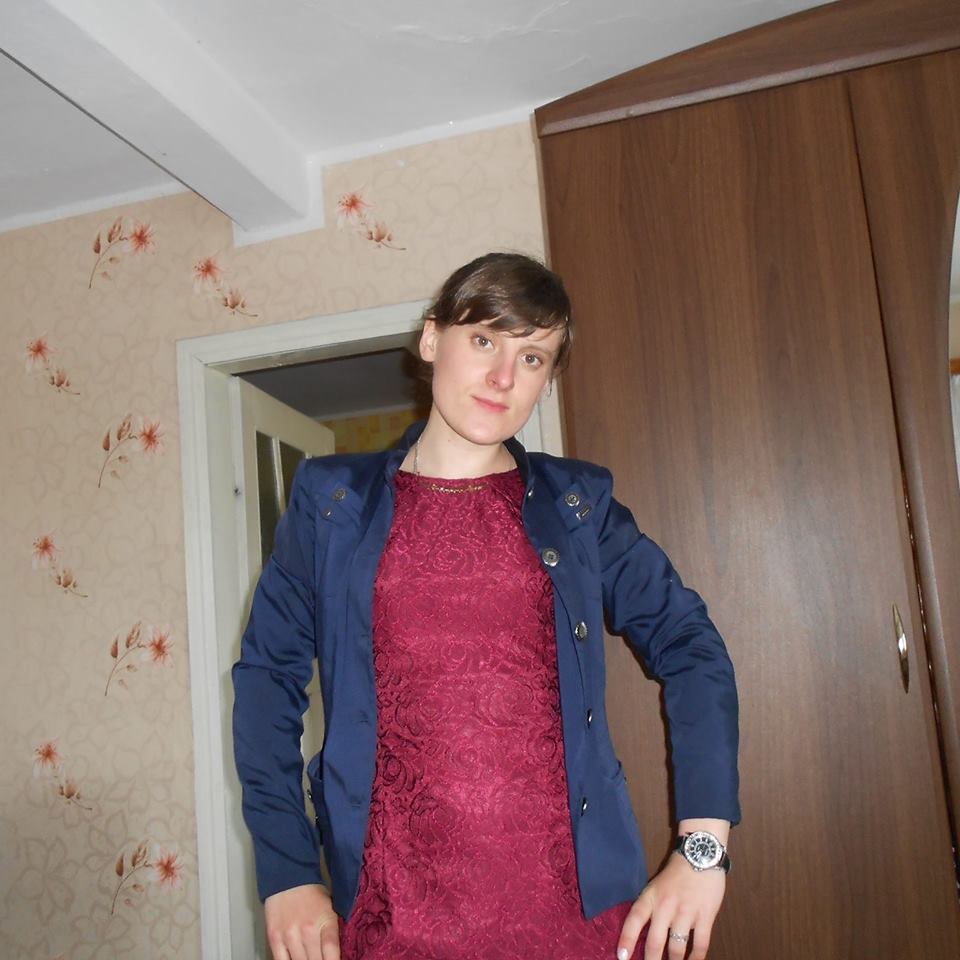 Проблема над якою працюю:«Формування та розвиток інтелектуально-творчого потенціалу учнів  на уроках математики»
Актуальність теми:
Нова школа ставить собі за головну мету – збудити, дати виявитися самостійним творчим силам дитини.  Суспільству потрібна високоосвічена особистість, яка усвідомлює необхідність знань, орієнтується в потоці інформації, може реалізувати отримані знання у повсякденному житті. Основне завдання вчителя сучасної школи – допомогти дитині розкрити свої творчі здібності. Хто ж, як не вчитель, має побачити в кожній дитині неповторну особистість, навчити здобувати знання та зуміти їх використати в подальшому навчанні. Самостійність, активність, ініціатива – ось що сприяє розвитку творчих та інтелектуальних здібностей.
Моє педагогічне кредо
"Якщо запастися терпінням і виявити старання , то посіянні насіння знань неодмінно дадуть добрі сходи"
Життєве кредо
Віддай людині крихітку себе.
За це душа поповнюється світлом
Творчість учителя –запорука успіху учнів
Шляхи реалізації проблеми:пізнавальний інтерес та творче мислення розвиваю, застосовуючи такі пошукові методи навчання:
Треба по можливості застосовувати різноманітність у змісті й методах навчання, бо одноманітність викликає нудьгу і стомлює.
Г. Ващенко
Форми організації навчальної діяльності учнів
робота в парах
індивідуальна
групова
фронтальна
Нестандартні уроки
які я практикую
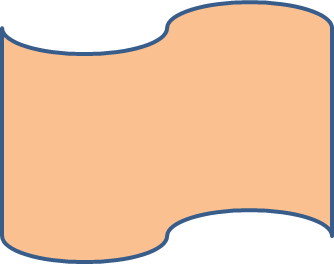 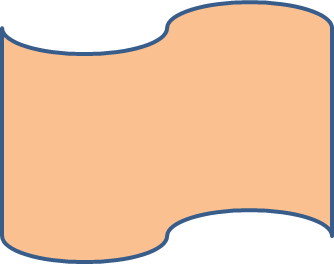 Уроки-подорожі
Уроки-ігри
Урок захисту проектів
Урок однієї 
задачі
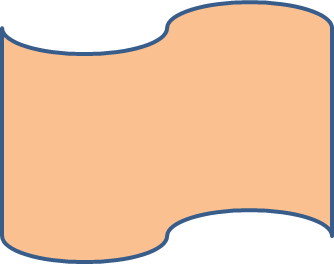 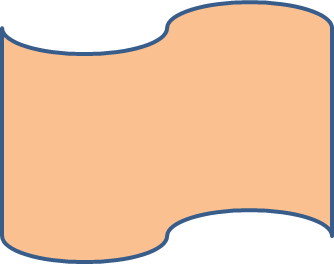 Урок-семінар
Урок-конференція
Урок-залік
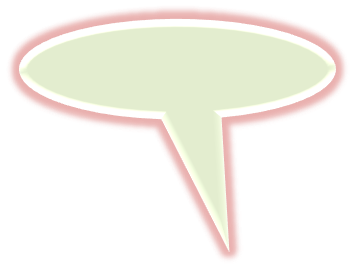 Стимулювання творчої пізнавальної діяльності
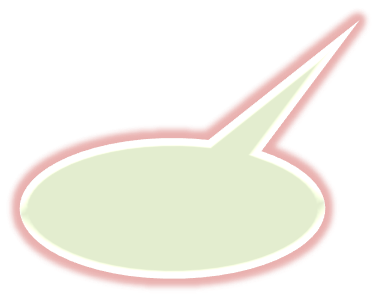 створення ситуацій новизни
Стимулювання творчої пізнавальної діяльності учнів
забезпечення успіху в навчанні
стимулювання  обов’язку і відповідальності
методи
участь у пізнавальних іграх
зв’язок  з життєвим досвідом учнів
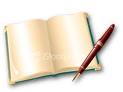 створення ситуацій
 інтересу
Інноваційні методичні прийоми:
Входження в урок 
( Сідає той, хто відповів на запитання учителя. Той, хто не відповів, сідає за підтримки товариша);
Математичний крос
(Учитель зачитує незавершені означення та пропонує учням їх доповнити);
Математична мозаїка
(Група учнів отримує картки, на яких запропоновано набір формул, з яких треба вибрати необхідні для даного прикладу)
Інноваційні методичні прийоми:
Займи позицію 
(Чи існує трикутник з даними сторонами? Учні підходять до плакату зі словом  “Так” чи “Ні” і пояснюють свою позицію);
Лови помилку 
(На дошці записані вирази правильні і з помилками.  Знайти помилку);
Математичний волейбол
(Вчитель називає фігуру, а діти вказують на її властивості )
Інноваційні методичні прийоми:
Мікрофон 
(На уроці я дізнався …);
“ Так ” чи “ Ні ”
 (Сигналізація відповіді  за карткою);
Гра “ Хто швидше ”;
Робота в групах;
“ Проста складанка ” 
(н-д: Побудуйте квадратичну функцію, розподіливши між собою етапи роботи)
Участь у роботі методичних об’єднань
Голова шкільного методичного об’єднання вчителів природничо-математичного циклу
Учасник конкурсу “Учитель року” – 2016
Шкільний координатор міжнародного математичного конкурсу “Кенгуру”
Участь учнів в міжнародному 
математичному конкурмі «Кенгуру»
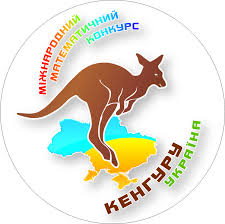 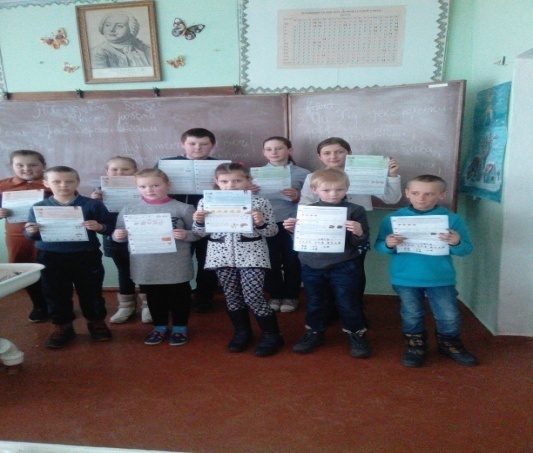 Участь учнів у ІІ Всеукраїнській інтернет-олімпіаді “На Урок” з математики
Участь учнів у Всеукраїнському різдвяному конкурсі “Зимові свята та традиції нашого народу”
Участь учнів у Всеукраїнському конкурсі “Фінансова грамотність”
Позакласна робота
Предметні тижні з математики
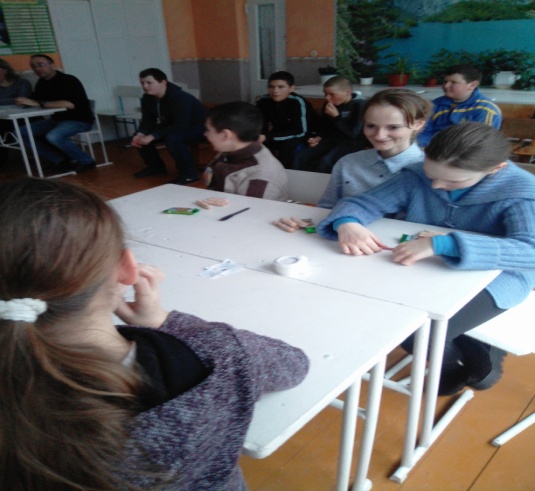 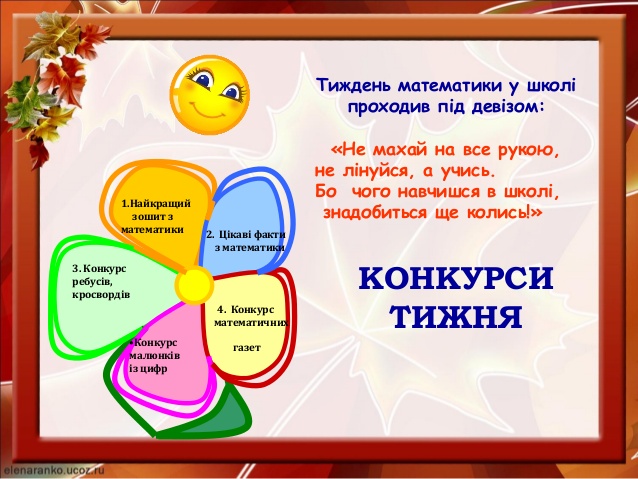 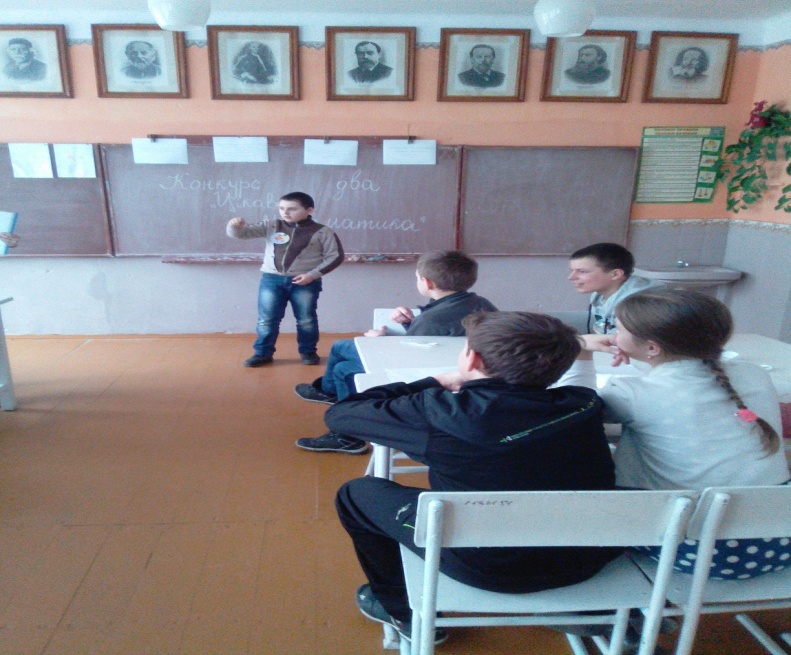 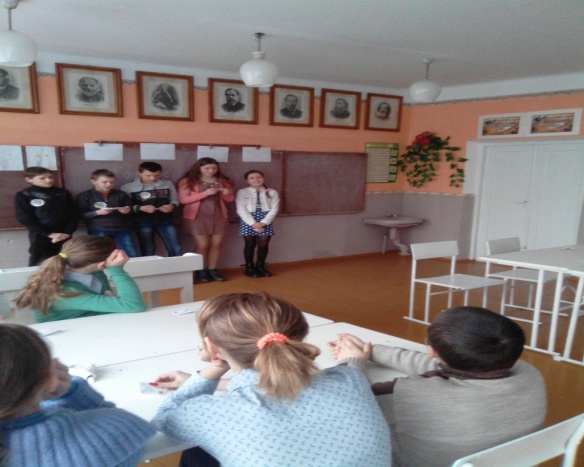 Підвищення фахового рівня
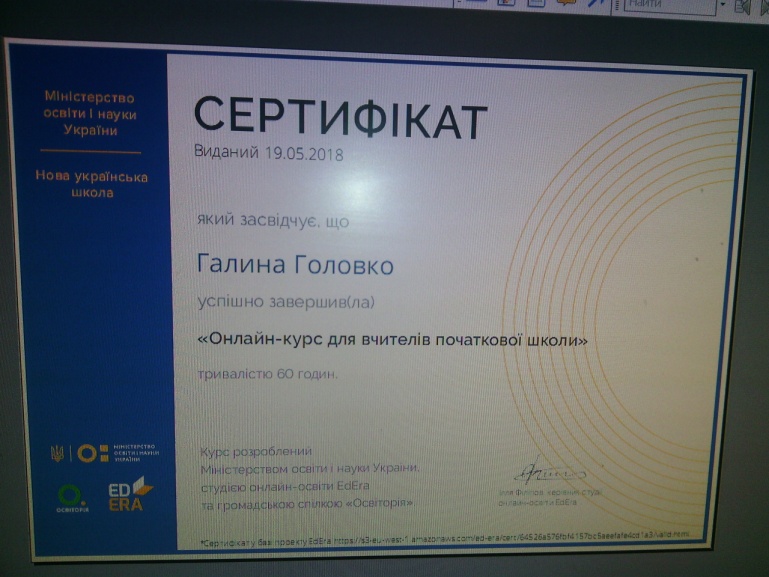 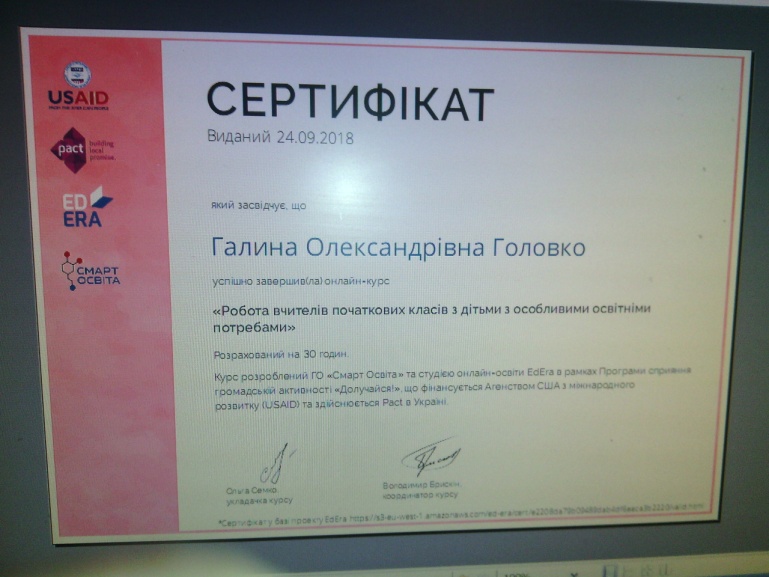 Підвищення фахового рівня
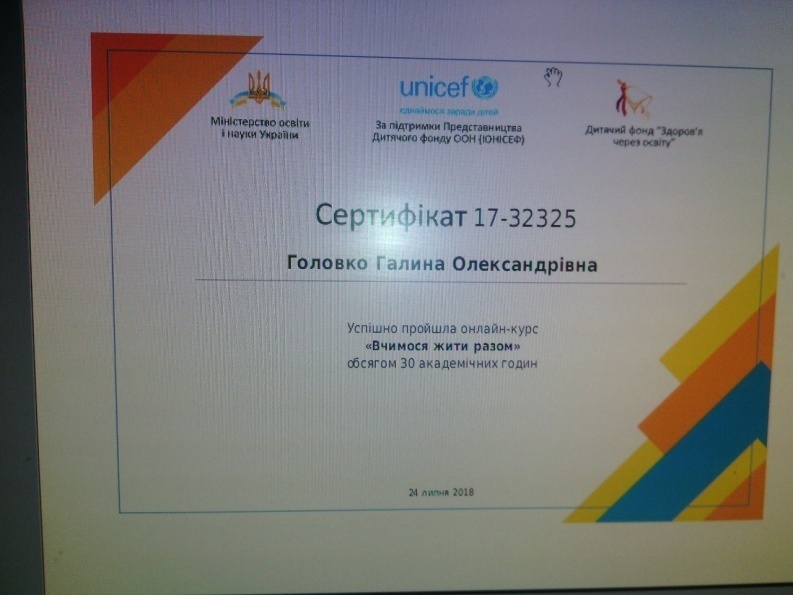 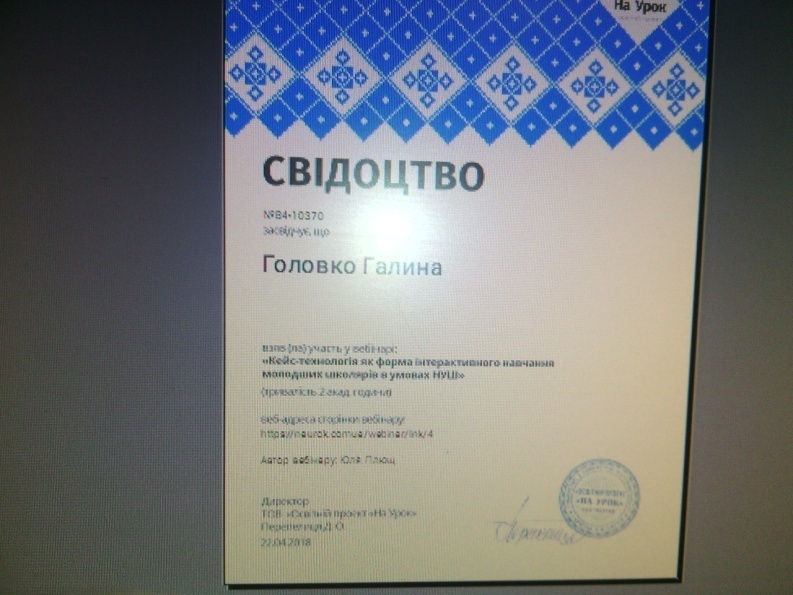 Заохочення
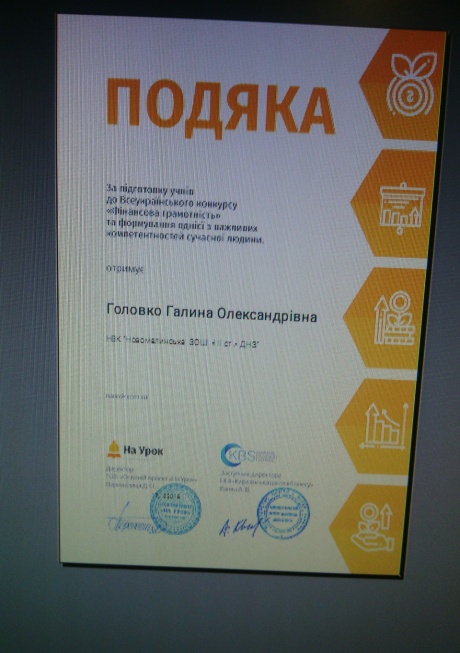 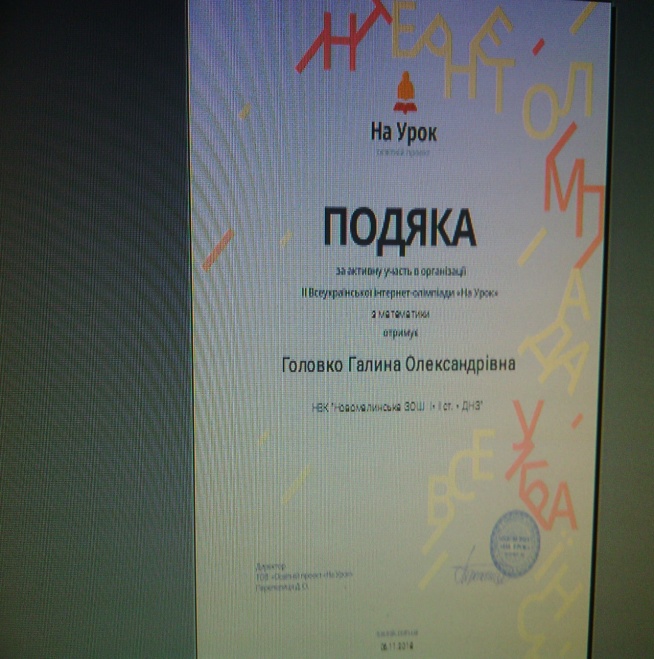 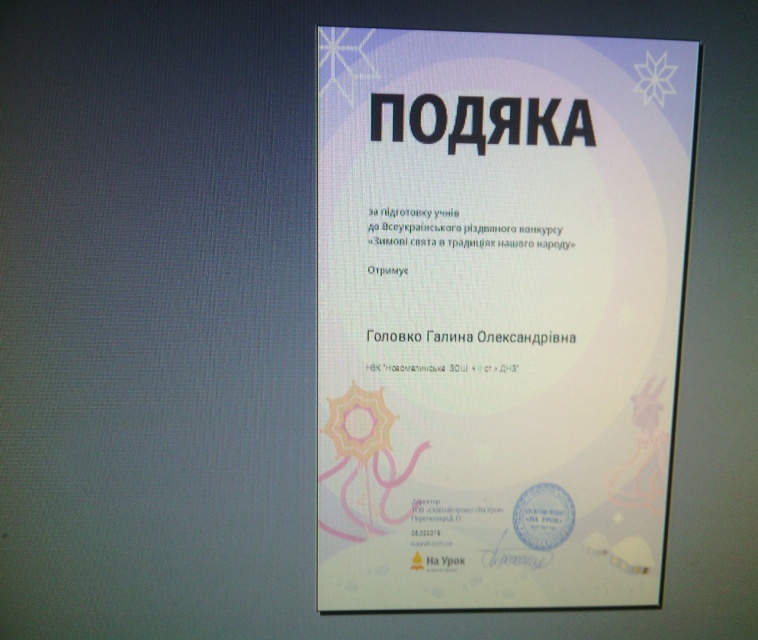 Виховна роботаКласний керівник 6 класу
Виховні години
Створення учнівського колективу
Робота класного керівника
Робота з батьками
Вивчення особистості
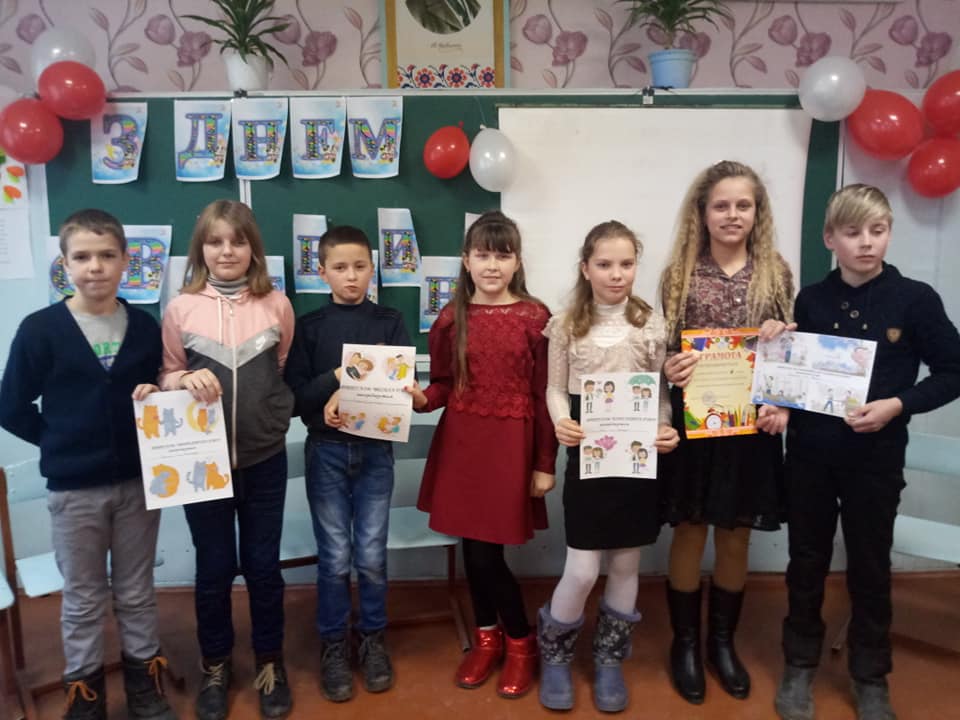 Дякую за увагу!
Візьми промінь світла І спрямуй його туди, Де панує темрява… Візьми усмішку І подаруй її тому, Хто так її потребує. Візьми доброту І яви її тому, хто сам Не вміє віддавати. Візьми віру І віддай кожному, Хто не має її. Візьми любов І неси її всьому світові!.